September 2024
Enhanced Long Range (ELR) PPDU Design
Date: 2024-09-xx
Authors:
Slide 1
Lin Yang (Qualcomm)
September 2024
Introduction
Enhanced Long Range (ELR) PPDU was recently proposed in 802.11bn [1-3]
To improve link budget by 6 dB
DL and UL in 2.4GHz and UL only in 5/6 GHz bands
Motion on introducing ELR PPDU was passed

In this presentation we will talk about our thoughts on the ELR PPDU design to reach this goal
ELR preamble format 
ELR packet detection
ELR mode classification
ELR-STF and ELR-LTF
High level thoughts on ELR signaling
Slide 2
Lin Yang (Qualcomm)
September 2024
Legacy Compliant ELR Preamble Structure
RL-SIG
ELR-Data
L-STF
L-LTF
L-SIG
Propose to keep legacy preamble up to U-SIG in ELR PPDU
Unified format with other PPDUs
ELR mode classification takes place after all other legacy 11n/ac/ax/be detections, no need to carry multiple PPDU format hypothesis 

Propose to have two ELR-Mark symbols after U-SIG for ELR mode classification
ELR-Mark symbols carry a known sequence to the receiver to facilitate detection
Two signature symbols are needed for 6dB+ improvement

Propose to have ELR-SIG right after ELR-LTF
ELR-SIG carries required information for receiver data demod and deferral
To get required channel estimation quality and SNR boosting, ELR-SIG follows ELR-LTF
ELR-SIG and ELR-Data have same tone plan and duplication method to reduce implementation complexity
ELR-mark1
U-SIG1
U-SIG2
ELR-mark2
ELR-SIG
ELR-STF
ELR-LTF
Slide 3
Lin Yang (Qualcomm)
September 2024
ELR Packet Detection – Design Philosophy
RL-SIG
ELR-Data
L-STF
3dB
L-LTF
3dB
L-SIG
ELR packet detection should be done @ L-STF
Otherwise AP/STA needs to wait for at least 32us till ELR-STF to get the ELR packet detection result
During this waiting time
There could be more cases where other STA (including AP) transmits on top of the ELR PPDU (collision)
If AP/STA choose not to transmit but wait, even it gets channel earlier than other in-BSS STAs or OBSS STAs, this AP/STA will have significant disadvantage @ contention

Same L-STF length as legacy to keep compatible with legacy Rx processing
ELR-mark1
U-SIG1
U-SIG2
ELR-mark2
ELR-SIG
ELR-STF
ELR-LTF
Slide 4
Lin Yang (Qualcomm)
September 2024
ELR-Mark Based Mode Classification
Two symbols for ELR-Mark are needed to ensure reliable mode detection performance at ELR operating SNR
Prefer two symbols without boosting, as too many boosting is not good
Low PAPR on known ELR-mark symbols may be desired

Propose QBPSK modulation on both ELR-Mark symbols to reduce false alarm
No existing PPDU transmits signal with QBPSK modulation at this location, most of them are BPSK modulated, like SIG field, LTF, …
Slide 5
Lin Yang (Qualcomm)
September 2024
ELR and Legacy Preamble Formats
11a
L-STF
L-LTF
L-SIG
Data
11n - HT GF
HT-STF
HT-LTF1
HT-SIG1
HT-SIG2
HT-STF
HT-LTFs
Data
RL-SIG
L-STF 3~6dB+
L-LTF 3~6dB+
L-SIG
11n - HT MF
L-STF
L-LTF
L-SIG
HT-SIG1
HT-SIG2
HT-STF
HT-LTFs
Data
LEN%3 = 0
11ac - VHT
L-STF
L-LTF
L-SIG
VHT-SIG-A1
VHT-SIG-A2
VHT-STF
VHT-LTFs
Data
LEN%3 = 0
11ax - HE SU/TB
L-STF
L-LTF
L-SIG
RL-SIG
HE-SIG-A1
HE-SIG-A2
HE-STF
HE-LTFs
Data
PE
LEN%3 = 1
ELR-Mark1
ELR-Mark2
11ax - HE MU
L-STF
L-LTF
L-SIG
RL-SIG
HE-SIG-A1
HE-SIG-A2
HE-SIG-Bs
HE-STF
HE-LTFs
Data
PE
LEN%3 = 2
11ax - HE ER SU
L-STF
L-LTF
L-SIG
RL-SIG
HE-SIG-A1
HE-SIG-A2
HE-SIG-A3
HE-SIG-A4
HE-STF
HE-LTFs
Data
PE
LEN%3 = 2
11ba - WUR
L-STF
L-LTF
L-SIG
Mark1
Mark2
OOK
LEN%3 = 0
-1*L-SIG
-1*L-SIG
11be - EHT MU
L-STF
L-LTF
L-SIG
RL-SIG
U-SIG1
U-SIG2
EHT-SIGs
EHT-STF
EHT-LTFs
Data
PE
PHY version   = X1EHT PPDU Type = Y1
LEN%3 = 0
11be - EHT TB
L-STF
L-LTF
L-SIG
RL-SIG
U-SIG1
U-SIG2
EHT-STF
EHT-LTFs
Data
PE
PHY version   = X1EHT PPDU Type = Y2
LEN%3 = 0
BPSK modulated
ER SU
L-STF
L-LTF
L-SIG
RL-SIG
U-SIG1
U-SIG2
U-SIG3
U
LEN%3 = 0
PHY version   = TBD1
QBPSK modulated
Post-11be
L-STF
L-LTF
L-SIG
RL-SIG
U-SIG1
U-SIG2
Variable modulation
PHY version   = TBD2
LEN%3 = 0
ELR PPDU
ELR-SIG
Data
PE
U-SIG2
ELR-LTFs
U-SIG1
ELR-STF
PHY version   = 1
Slide 6
Lin Yang (Qualcomm)
September 2024
ELR-Mark Tone Plan
Prefer to have regular pilots in ELR-Mark symbols as in other frame formats 
Keep consistent format and more compatible with legacy processing 
4 regular pilots as EHT-SIG 

Prefer to use legacy 48 data tones x 2 symbols to carry ELR-Mark sequences 
Note that ELR-Mark symbols maintain the same total TX power as the U-SIG symbols
Slide 7
Lin Yang (Qualcomm)
May 2024
Carrying BSS Color in ELR-Mark Sequence
ELR capable devices is more prone to packet detection FA from OBSS STAs 
It may have enhanced packet detection sensitivity
It takes more time to determine whether the packet is intended to it

Having BSS color info in the ELR-Mark sequence, ELR capable receiver can decide early the following to enable early drop if needed
If the received packet is an ELR packer or not 
If this packet is from in-BSS or not

Mapping BSS color to ELR-Mark sequence
6-bit BSS color can be mapped to 64 orthogonal sequences and transmitted over two ELR-Mark symbols
One such example is using Hadamard sequence of order 96
Each device having its own BSS color would know what its ELR-mark sequence is, and uses it for the sequence match in the ELR detection
Slide 8
Lin Yang (Qualcomm)
September 2024
ELR Mode Classification Performance
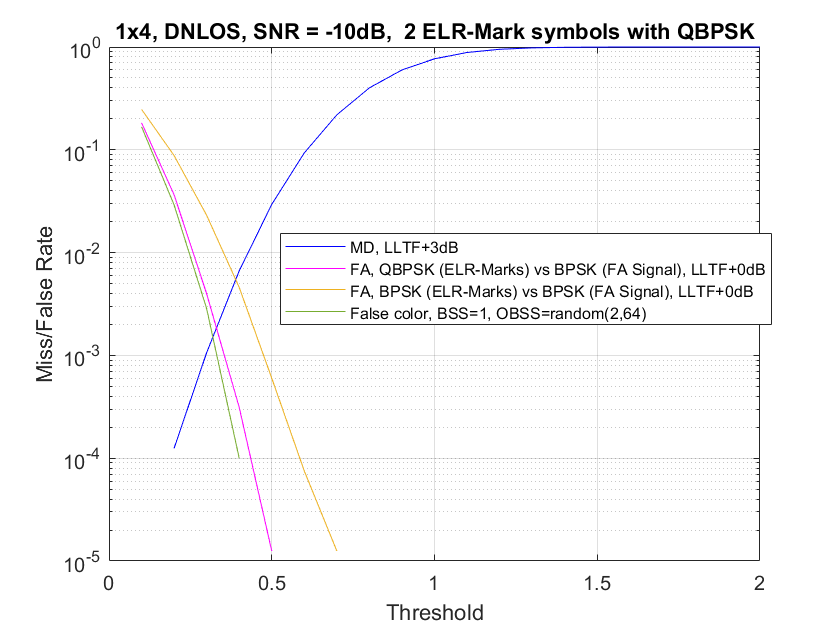 Slide 9
Lin Yang (Qualcomm)
July 2024
ELR-STF
Prefer to keep ELR-STF for implementation consistency with other PPDU formats and processing time margin 

ELR-STF duration and sequence are the same as that of UHR DL SU/MU PPDU
4us using EHT-STF sequence

ELR-STF has same boosting as ELR-LTF



Note that ELR-STF is the short name of UHR-STF for ELR PPDU
Slide 10
Lin Yang (Qualcomm)
July 2024
ELR-LTF (1)
Mainly to decide ELR-LTF duration and boosting, GI length
Data demod simulation setup
2x4x1 DNLOS, 4x-LTF with GI = 0.8us or 3.2us
Practical timing/frequency/channel estimation 
Observations: 
One 4x-LTF with 3 dB boosting is enough
Equivalently, two 2x ELR-LTF+3 dB boosting or four 2x ELR-LTF without boosting
Loss is within 0.5dB to ideal channel estimation
GI = 0.8us works well
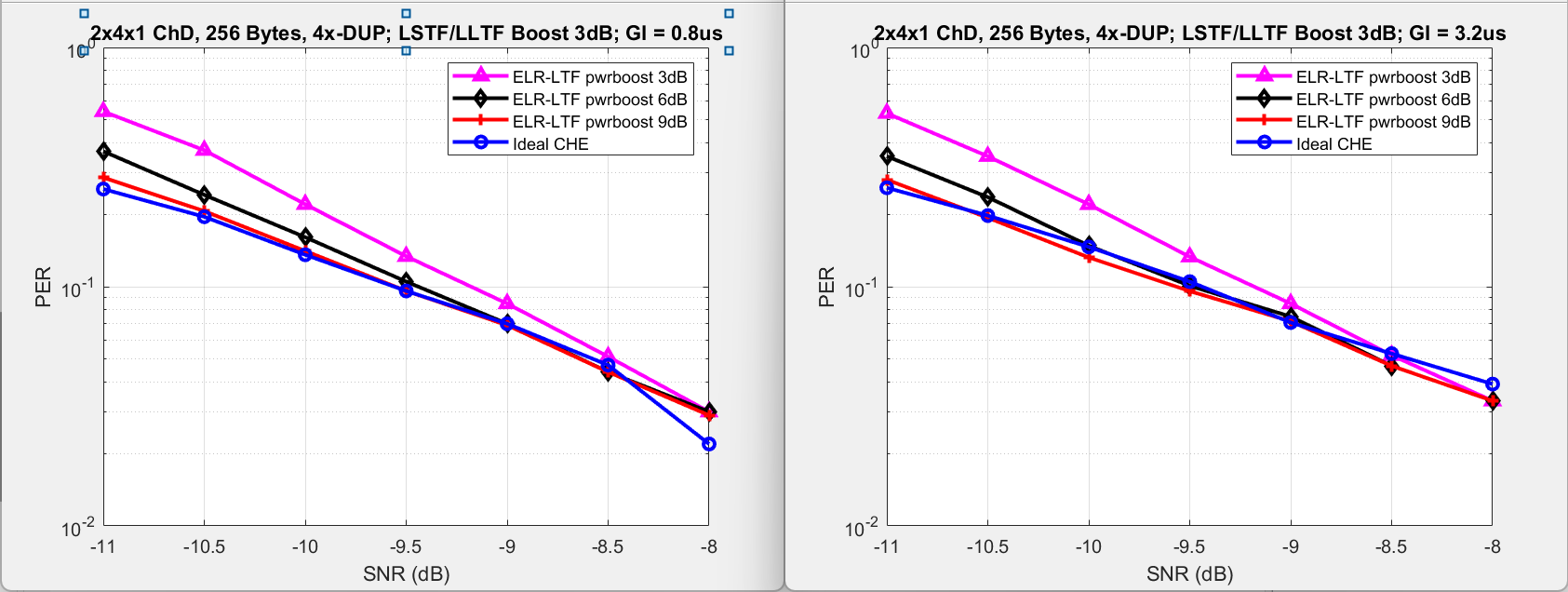 Slide 11
Lin Yang (Qualcomm)
July 2024
ELR-LTF (2)
ELR PPDU may need a fixed/single mode of LTF+GI
There is no good way to indicate the LTF+GI type upfront
ELR-SIG is after ELR-LTF

Candidate LTF+GI modes for ELR PPDU
Option 1: 2x LTF + 0.8/1.6us GI
Existing modes
Comparing to 0.8us GI, 1.6us GI has more margin for timing offset error at very low SNR
Option 2: 4x LTF + 0.8/3.2us GI
Existing modes
3.2us GI is overkill
Option 3: 4x LTF + 1.6us GI
Not an existing mode

Recommendation: 
Two 2x-LTF symbols with 1.6us GI + 3 dB boosting

Note that ELR-LTF is the short name of UHR-LTF for ELR PPDU
Slide 12
Lin Yang (Qualcomm)
September 2024
ELR Signaling
Rotation pattern in ELR mode:
RL-SIG
ELR-Data
L-STF
3dB+
L-LTF
3dB+
L-SIG
ELR-mark1
U-SIG1
U-SIG2
ELR-mark2
ELR-SIG
ELR-STF
+3dB
ELR-LTF
+3dB
ELR Signaling
U-SIG design
ELR-SIG design
Slide 13
Lin Yang (Qualcomm)
September 2024
U-SIG Design for ELR PPDU Format
For EHT/UHR but non-ELR capable devices, they rely on U-SIG content to defer or terminate decoding from ELR packet
Relevant fields (existing): PHY version ID, UL/DL bit, BSS color, TXOP
Relevant fields (new for ELR mode): ELR indication 
Assume ELR shares same version ID with 11bn

For a new ELR capable device, if it can detect USIG, then may perform early drop based on STA-ID and BSS color or prepare to receive ELR packet targeting to it

Propose to carry ELR indication and STA-ID in U-SIG for ELR PPDU
Slide 14
Lin Yang (Qualcomm)
September 2024
ELR-SIG Design Consideration
ELR-SIG carries required info for receiver data demod and deferral
E.g. MCS, LDPC/BCC coding, length, STA-ID,  …..

Given the low data rate and duplication, one ELR-SIG symbol may not be enough, let us assume two symbols for ELR-SIG 

Need to keep the decoding delay for ELR-SIG manageable, to meet receiver timelines
Unlike most other WiFi PPDU formats, no symbol between ELR-SIG and ELR-Data
More tones as ELR-SIG sent at 4x symbol

Propose separately encoded two symbols for ELR-SIG  
To buy some time for configuring the Data Rx processing
Carry MCS, LDPC/BCC coding bits as well as length field in the symbol 1, so Rx has more time to prepare the switch in MCS and coding, and calculate LDPC parameters
Slide 15
Lin Yang (Qualcomm)
September 2024
Summary
Proposed legacy compatible ELR PPDU format to support 6dB+ link budget improvement
Keep legacy preamble up to U-SIG 
Two known ELR-Mark symbols with QBPSK modulation for ELR mode detection
Also carrying BSS color info to enable early drop
ELR packet detection @ L-STF with 3dB boosting
3 dB boosted ELR-STF and ELR-LTF for reliable ELR data reception 
Carrying ELR indication and STA-ID in U-SIG in ELR PPDU to allow early drop at bystander devices
Separately encoded two symbol design for ELR-SIG to buy some time to configure the Data Rx processing
Slide 16
Lin Yang (Qualcomm)
July 2024
References
[1] 24/0873, design-targets-and-considerations-for-enhanced-long-range
[2] 24/0875, enhanced-long-range-support
[3] 24/0921, an-enhanced-long-range-ppdu
Slide 17
Junghoon Suh, et. al, Huawei
September 2024
SP 1
Do you agree to include the following into the 11bn SFD?
ELR PPDU includes legacy preamble up to U-SIG
Slide 18
Lin Yang (Qualcomm)
September 2024
SP 2
Do you agree to include the following into the 11bn SFD?
ELR packet detection is done at L-STF, which has same length as legacy with TBD power boosting
Slide 19
Lin Yang (Qualcomm)
September 2024
SP 3
Do you agree to include the following into the 11bn SFD?
U-SIG carries ELR indication in ELR PPDU
Slide 20
Lin Yang (Qualcomm)
September 2024
SP 4
Do you agree to include the following into the 11bn SFD?
U-SIG carries STA-ID in ELR PPDU
Slide 21
Lin Yang (Qualcomm)
September 2024
SP 5
Do you agree to include the following into the 11bn SFD?
Define two ELR-Mark symbols for ELR mode classification
ELR-Mark symbols carry a known sequence to receiver
Slide 22
Lin Yang (Qualcomm)
September 2024
SP 6
Do you agree to include the following into the 11bn SFD?
No power boosting on ELR-Mark symbols
Slide 23
Lin Yang (Qualcomm)
September 2024
SP 7
Do you agree to include the following into the 11bn SFD?
Two ELR-Mark symbols are both QBPSK modulated on data subcarriers
Slide 24
Lin Yang (Qualcomm)
July 2024
SP 8
Do you agree to include the following into the 11bn SFD?
ELR-Mark symbols use the following tone plan
4 regular pilots as EHT-SIG + 48 data tones
Slide 25
Lin Yang (Qualcomm)
July 2024
SP 9
Do you agree to include the following into the 11bn SFD?
ELR-Mark symbols carry BSS color info in ELR-Mark sequence
Slide 26
Lin Yang (Qualcomm)
September 2024
SP 10
Do you agree to include the following into the 11bn SFD?
11bn defines the following PPDU frame format for ELR
PE TBD
RL-SIG
ELR-Data
L-STF
L-LTF
L-SIG
ELR-mark1
U-SIG1
U-SIG2
ELR-mark2
ELR-SIG
ELR-STF
ELR-LTF
Note that ELR-STF/ELR-LTF are the short names of UHR-STF/UHR-LTF for ELR PPDU
Slide 27
Lin Yang (Qualcomm)
September 2024
SP 11
Do you agree to include the following into the 11bn SFD?

ELR PPDU has ELR-STF duration and sequence same as that of UHR DL SU/MU PPDU
4us using EHT-STF sequence
Note that ELR-STF is the short name of UHR-STF for ELR PPDU
Slide 28
Lin Yang (Qualcomm)
September 2024
SP 12
Do you agree to include the following into the 11bn SFD?

ELR PPDU has 3dB boosting applied on both ELR-STF and ELR-LTF
Note that ELR-STF/ELR-LTF are the short names of UHR-STF/UHR-LTF for ELR PPDU
Slide 29
Lin Yang (Qualcomm)
September 2024
SP 13
Do you agree to include the following into the 11bn SFD?

ELR PPDU defines a fixed/single mode of LTF+GI
11bn supports 2x LTF+1.6us GI only for ELR PPDU
Slide 30
Lin Yang (Qualcomm)
September 2024
SP 14
Do you agree to include the following into the 11bn SFD?

11bn uses two UHR-LTF symbols for ELR PPDU
Slide 31
Lin Yang (Qualcomm)
September 2024
SP 15
Do you agree to include the following into the 11bn SFD?
ELR PPDU defines two symbols for ELR-SIG
Slide 32
Lin Yang (Qualcomm)
September 2024
SP 16
Do you agree to include the following into the 11bn SFD?
ELR-SIG is located right after UHR-LTF in ELR PPDU
Slide 33
Lin Yang (Qualcomm)
September 2024
SP 17
Do you agree to include the following into the 11bn SFD?
ELR PPDU defines separately encoded two symbols for ELR-SIG
Each symbol has separate tail bits (6 bits)
Slide 34
Lin Yang (Qualcomm)
September 2024
SP 18
Do you agree to include the following into the 11bn SFD?
ELR-SIG has same tone plan and duplication scheme as ELR-data and BCC encoded with MCS0
Slide 35
Lin Yang (Qualcomm)
September 2024
Appendix
Slide 36
Lin Yang (Qualcomm)